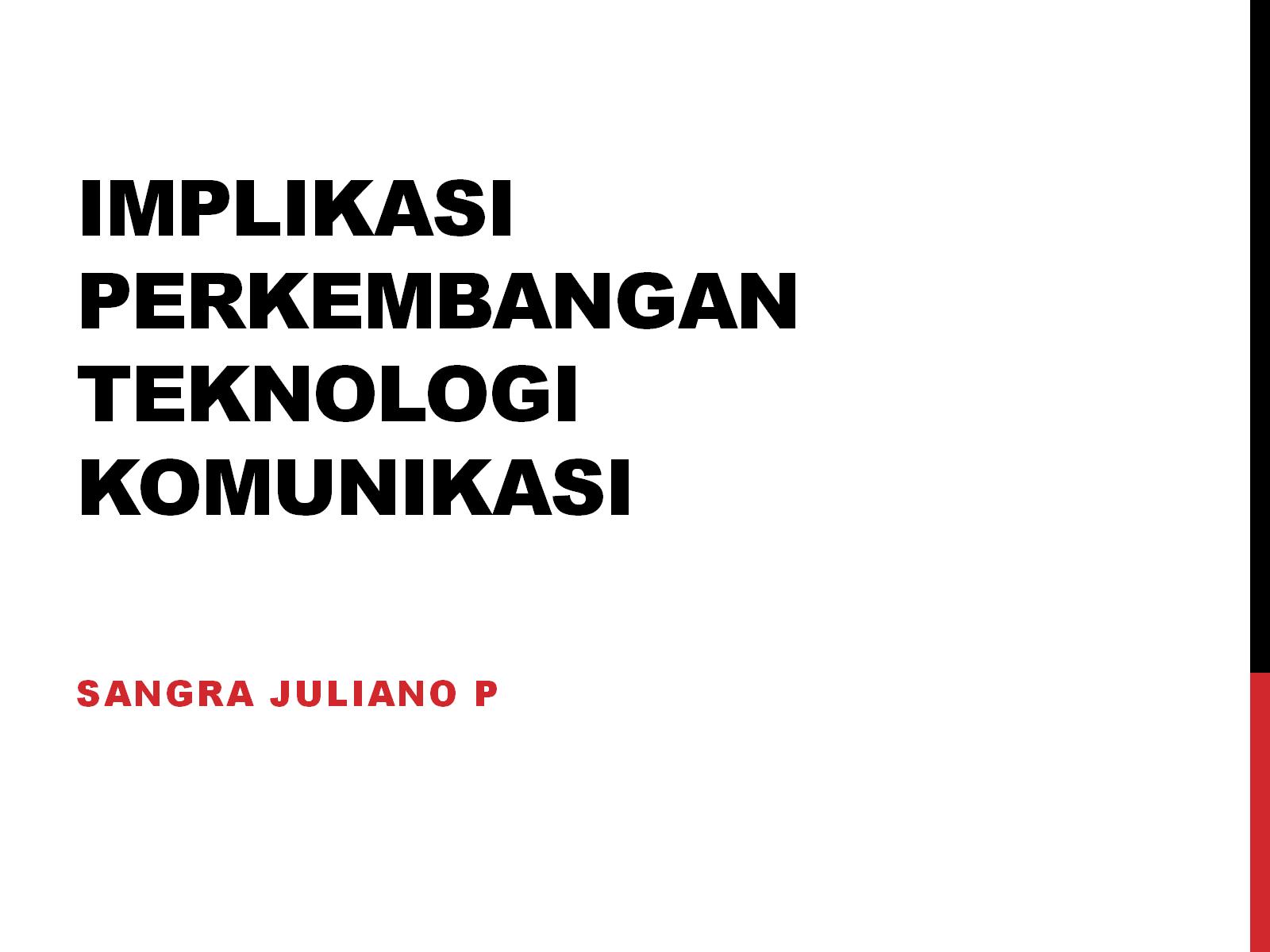 Implikasi Perkembangan Teknologi Komunikasi
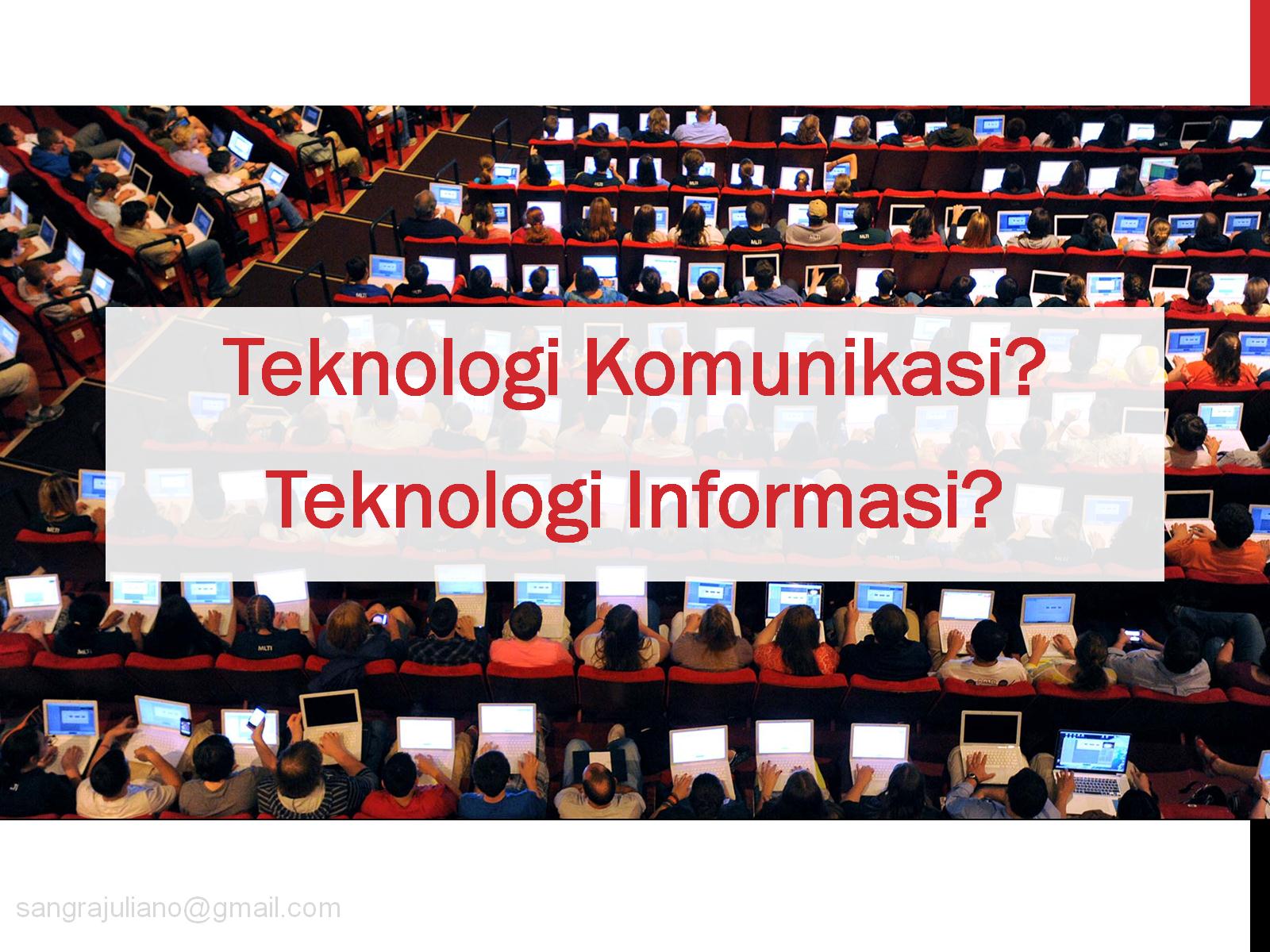 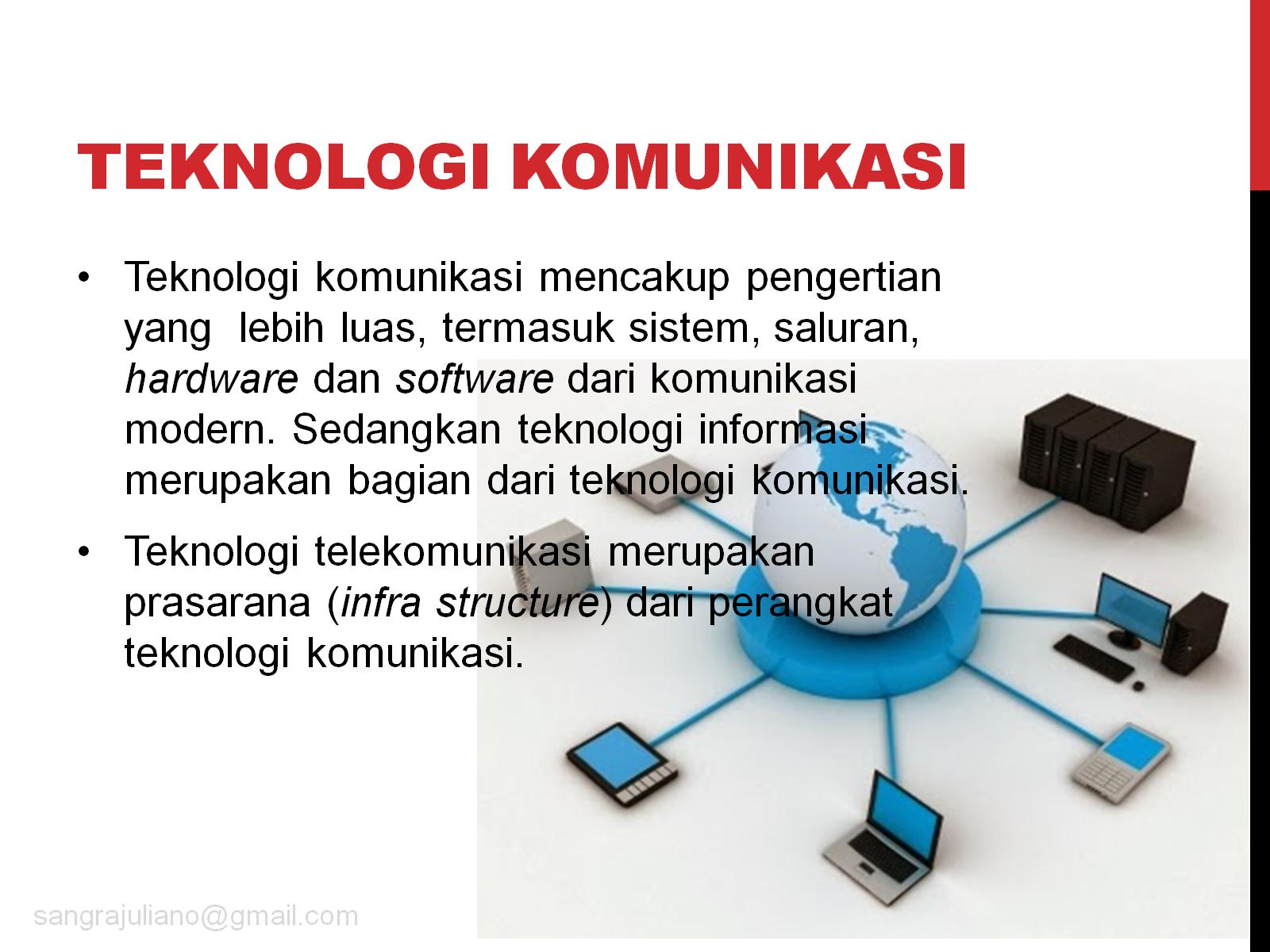 Teknologi KOMUNIKASI
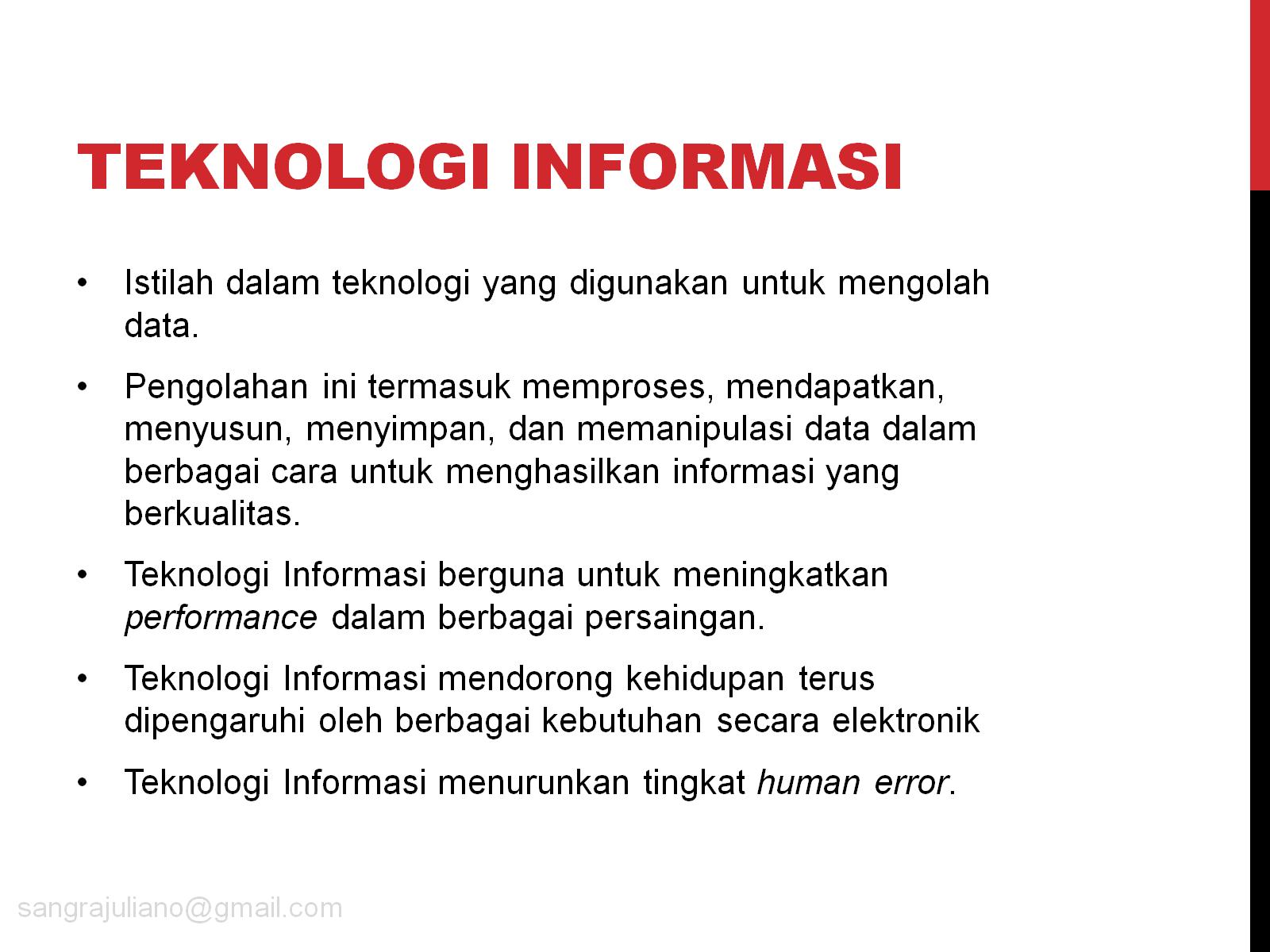 Teknologi Informasi
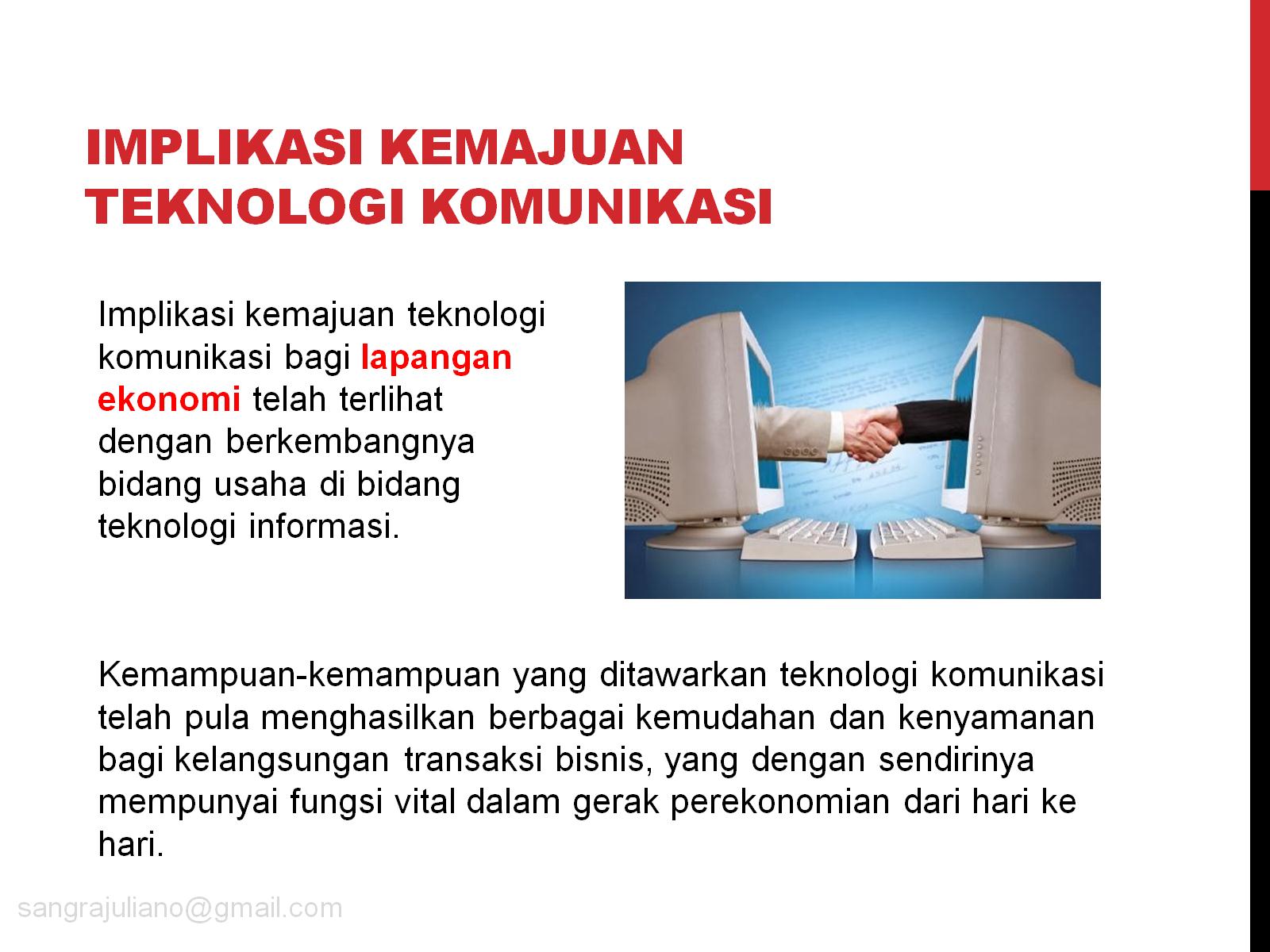 Implikasi kemajuan TEKNOLOGi KOMUNIKASI
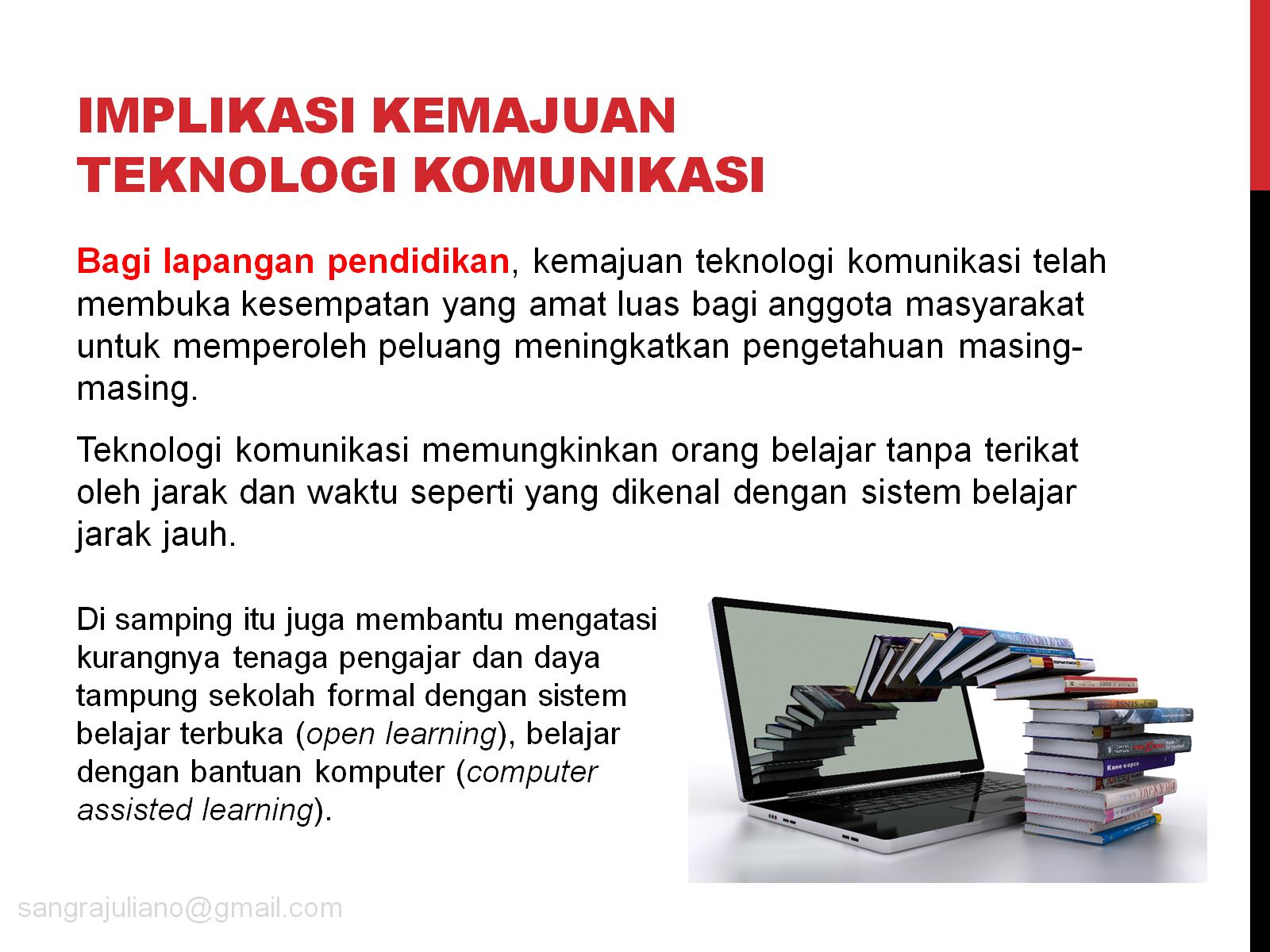 Implikasi kemajuan TEKNOLOGi KOMUNIKASI
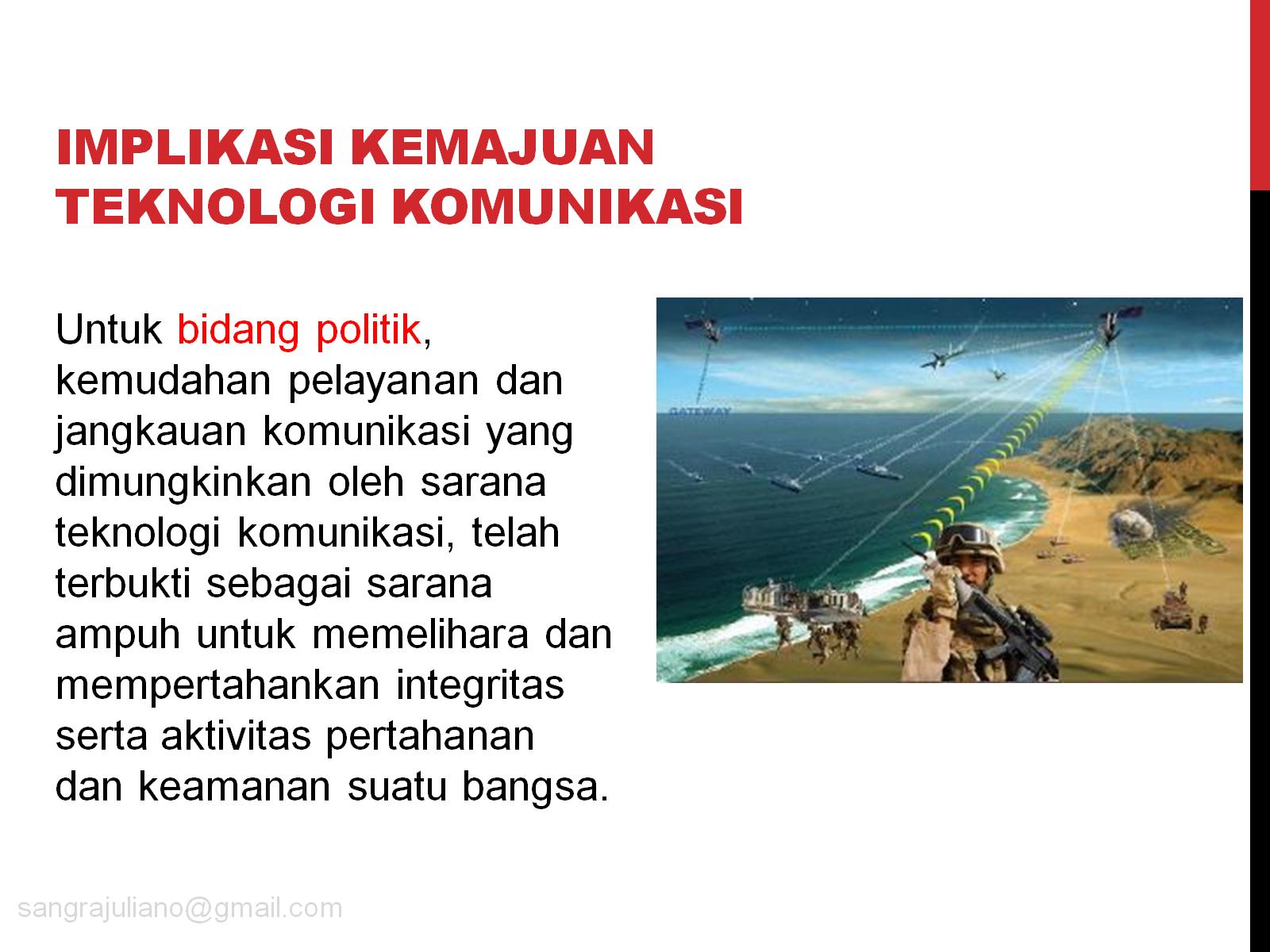 Implikasi kemajuan TEKNOLOGi KOMUNIKASI
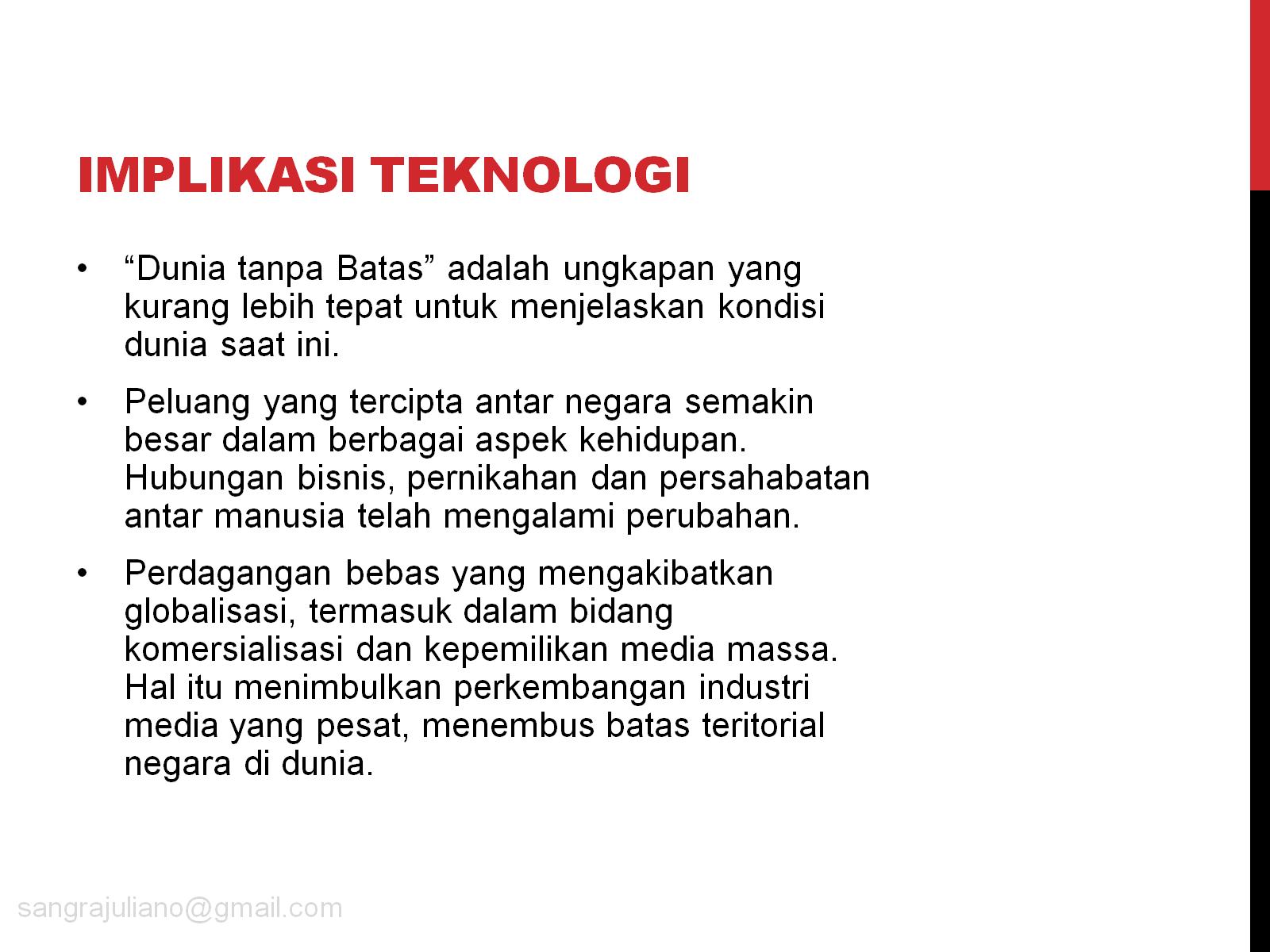 Implikasi Teknologi
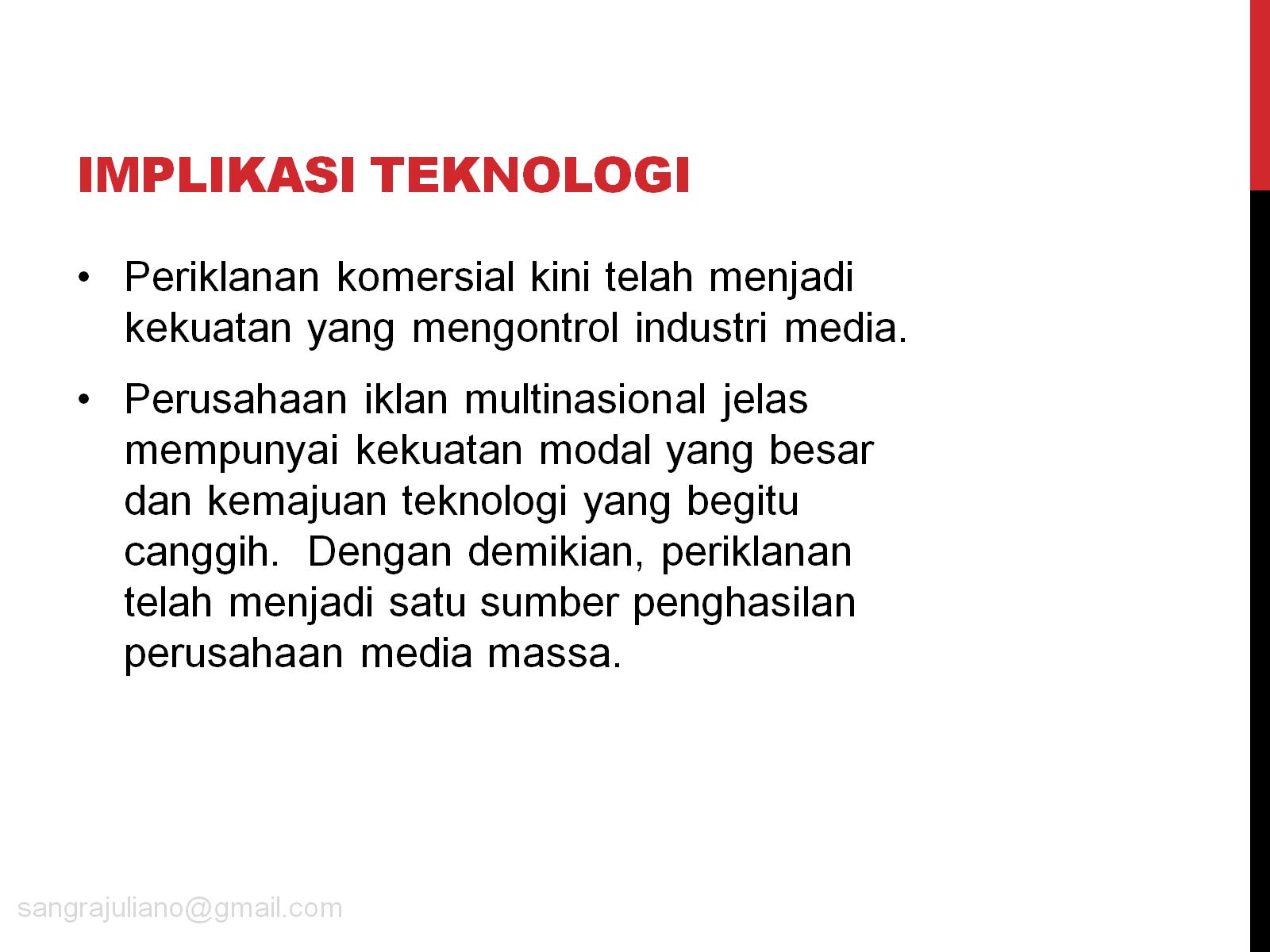 Implikasi Teknologi
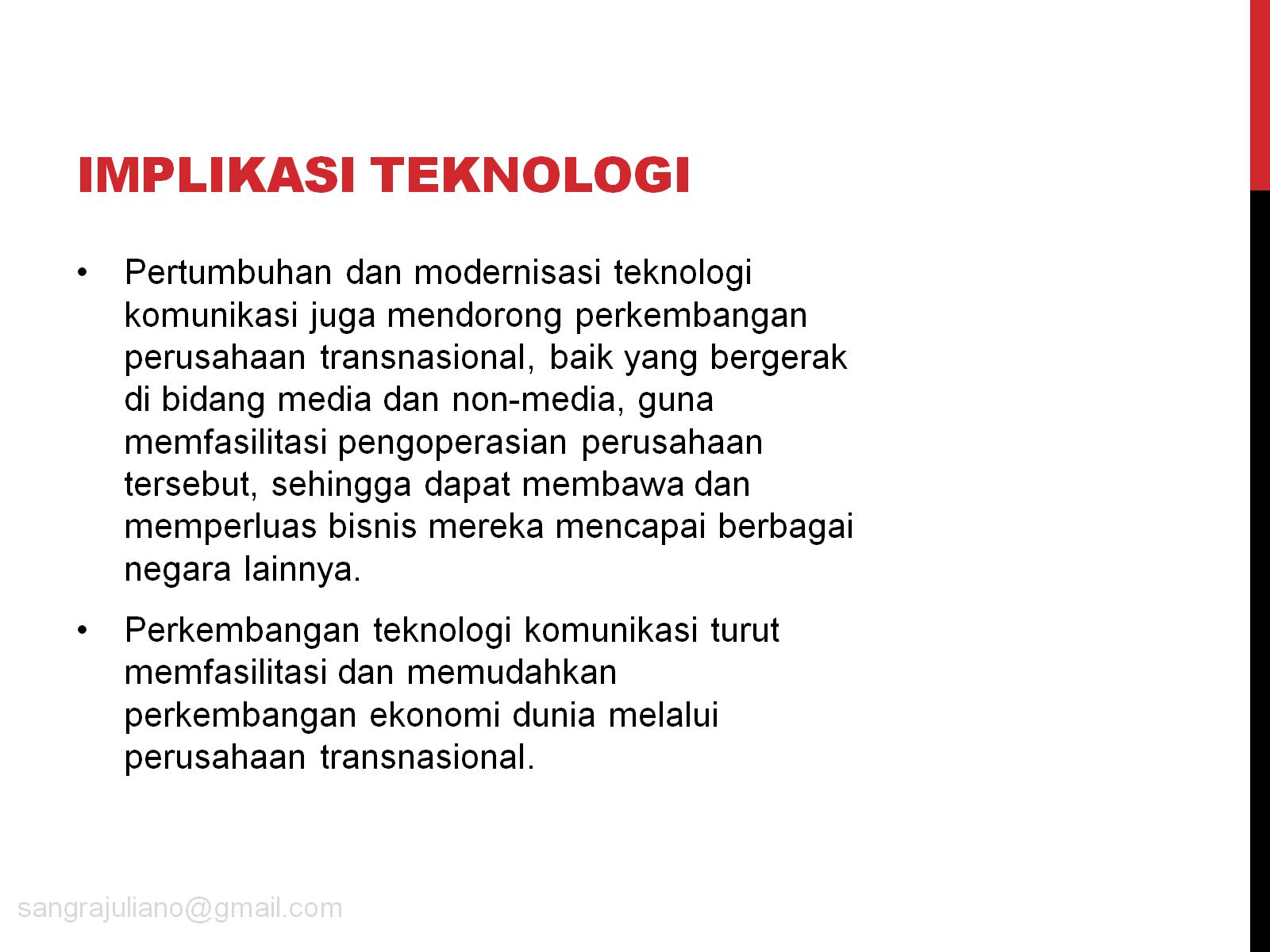 IMPLIKASI Teknologi
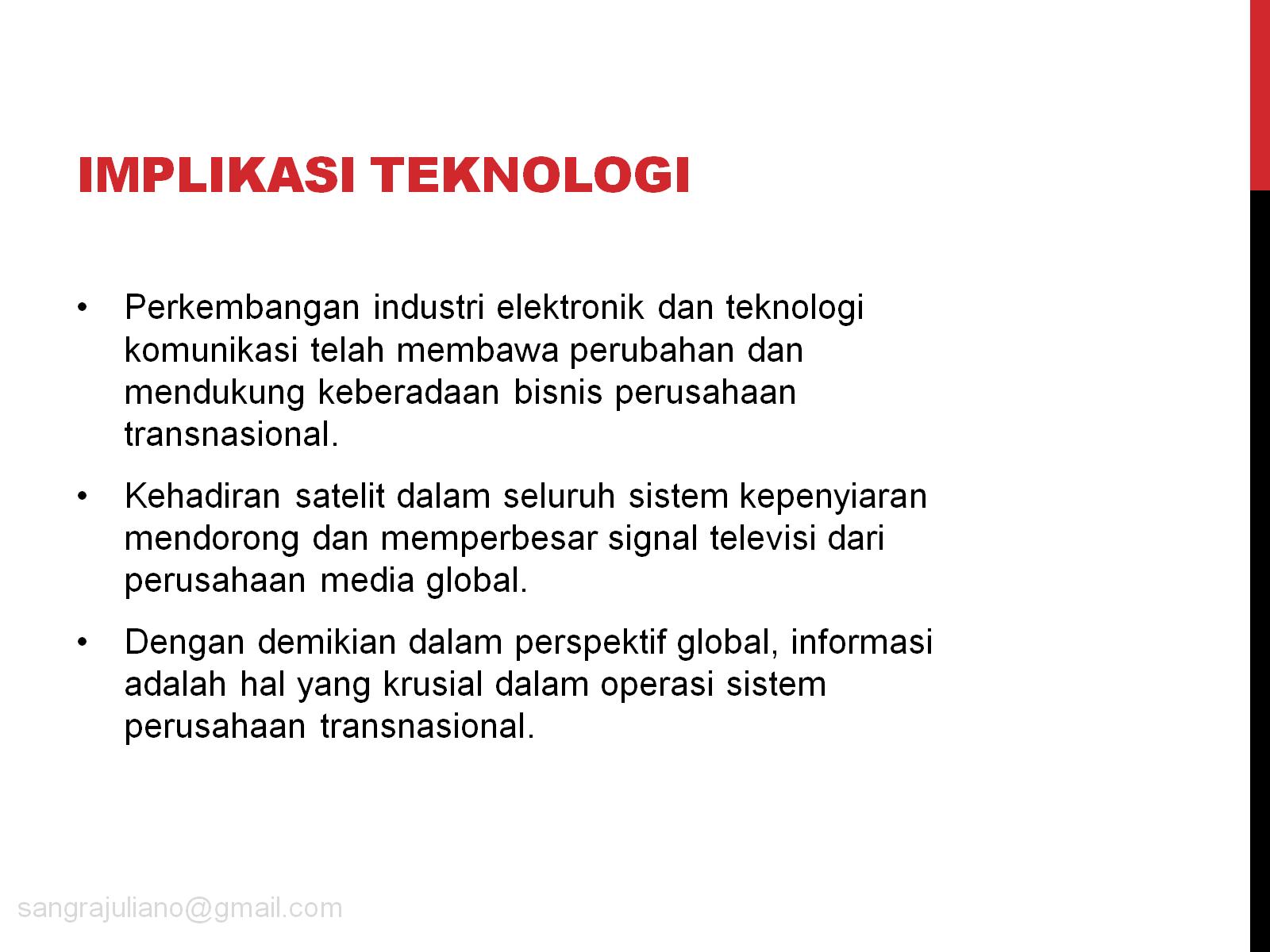 IMPLIKASI Teknologi
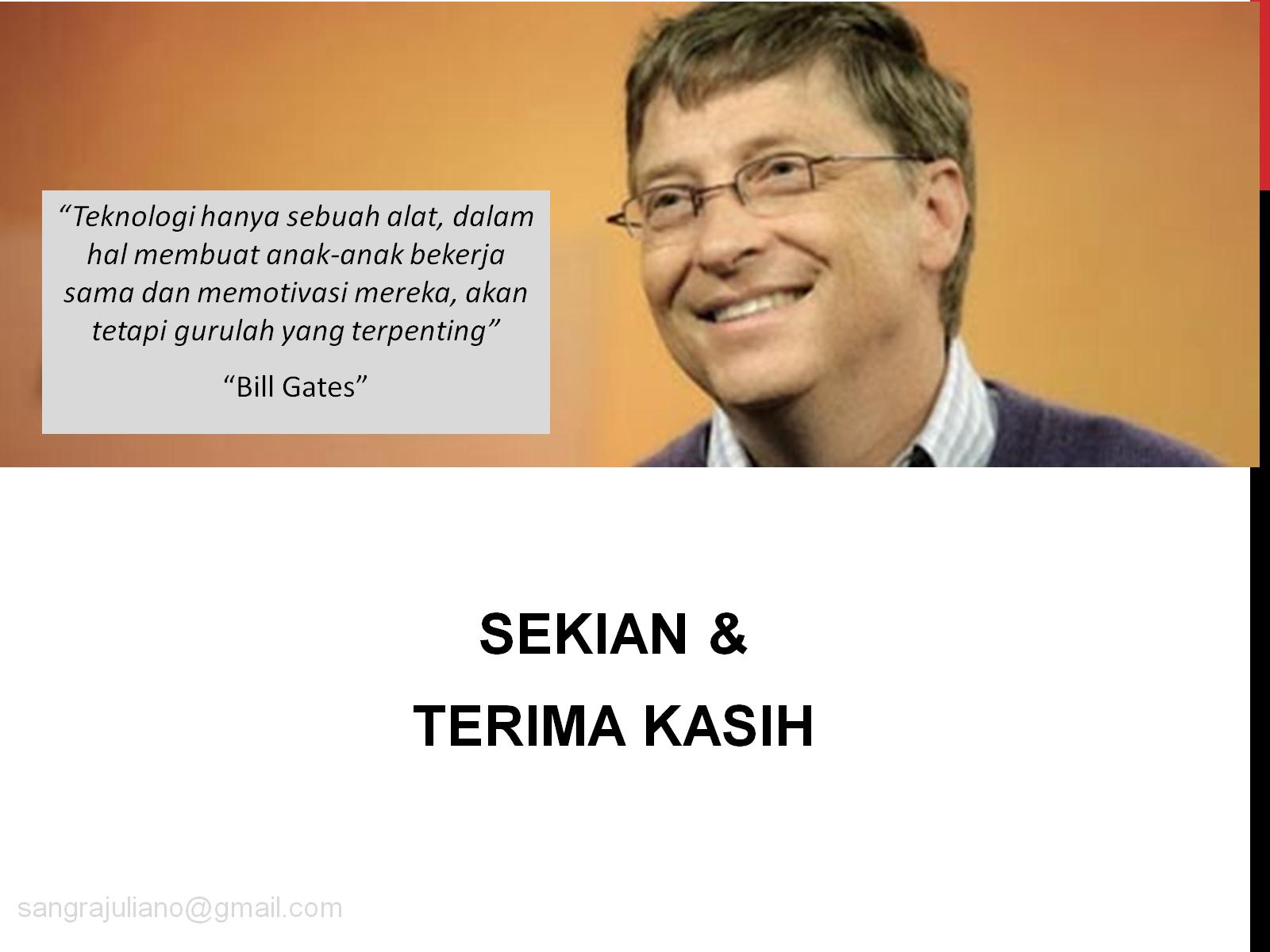